سرتیتر های موضوع «تلاش»در دسته کتابچه
تیتر های بهمن 98
تلاش لازم برای متمرکز ماندن بر اهداف

تلاش لازم برای تفکیک اقدام های لازم و کم اهمیت

تلاش لازم برای داشتن رفتار های هم جهت در اشتغال
(در دست تهیه)

تلاش لازم برای متمرکز ماندن بر رفتارهای  مفید روزمره
(در دست تهیه)
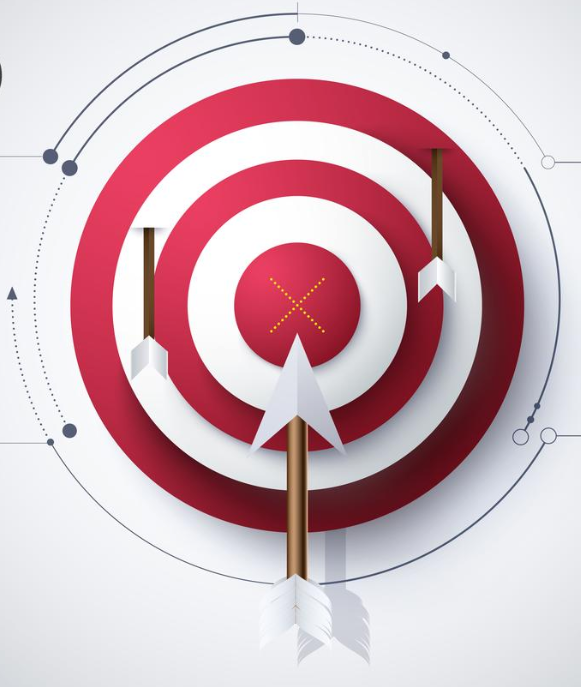 تلاش لازم برای متمرکز ماندن بر اهداف
چگونه تلاشی برای حفظ تمرکز خوب داشته باشیم
چگونه تمرکزمان را با اهدافمان هماهنگ کنیم

تلاش لازم برای داشتن رفتار های هم جهت در اشتغال
(در دست تهیه)
تلاش لازم برای متمرکز ماندن بر رفتارهای  مفید روزمره
(در دست تهیه)


و دیگر عناوین در دست تهیه...


www.ravanras.com